1
4 дәріс. Қышқылдар, негіздер, амфолиттер және тұздар ерітінділерінің рН-ын есептеу.
Қышқылдар мен негіздердің күшін  сандық сипаттау
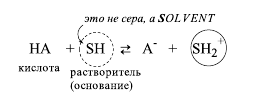 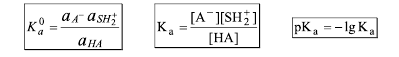 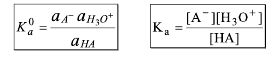 Сулы ерітінділер үшін
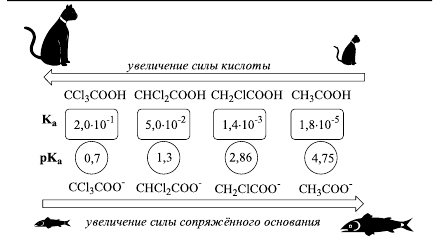 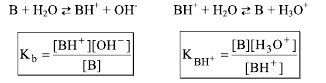 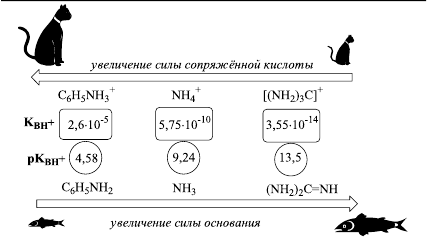 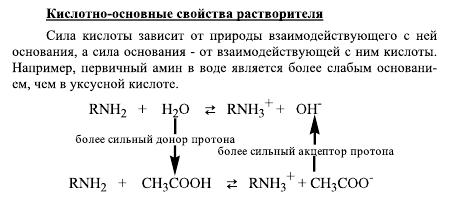 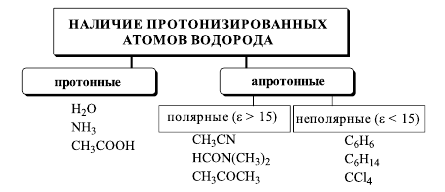 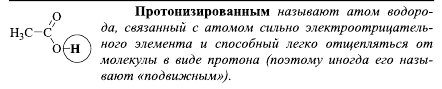 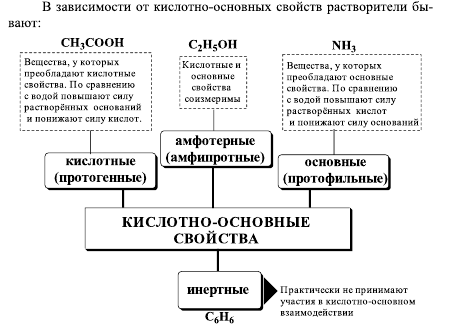 Күшті қышқылдардың (негіздердің): 
0,1 М HCl (0,1 M NaOH):
[H+] = CHCl = 10-1              pH = 1
[OH-] = CNaOH = 10-1         pOH = 1     pH = 13
Мысал 1. 0.001 М тұз қышқыл ерітіндісінің рН-ын есептеңіз. 
Мысал 2. 0,001 М натрий гидроксид ерітіндісінің рН-ын есептеңіз.
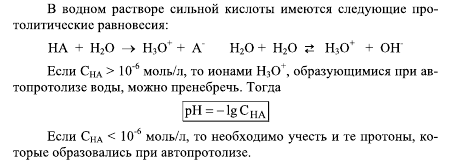 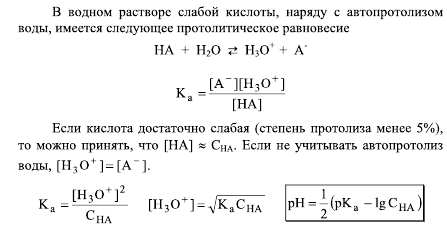 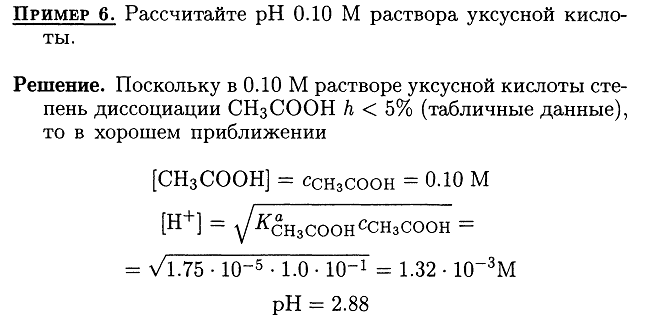 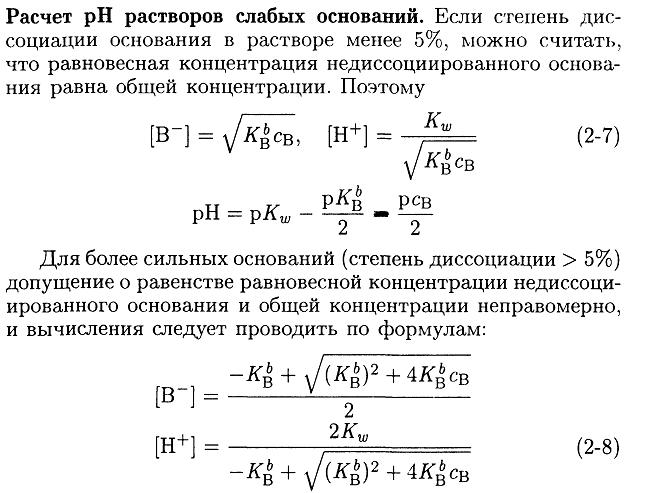 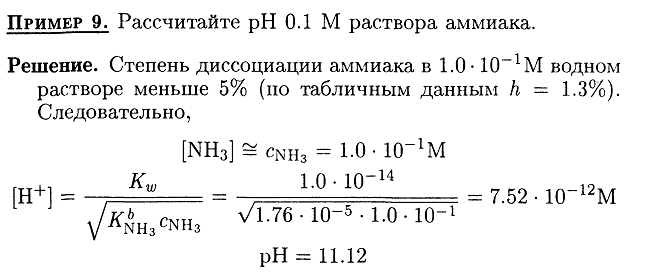 Тұздар ерітінділерінің рНын есептеу
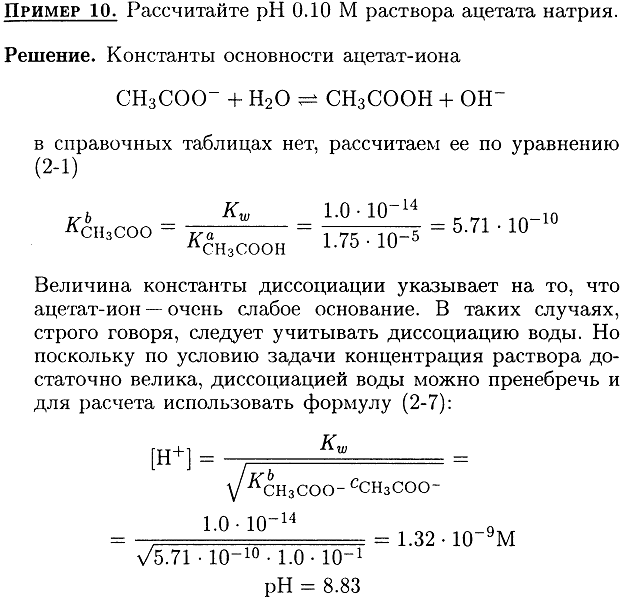 Көп негізді қышқылдар мен негіздердің ерітінділері
Көп негізді протолиттердің протолизі сатылай жүреді, мысалы:
 
H2S + H2O ↔ H3O+ + HS- ; Ка,1= 8,9∙10-8; рКа,1= 7,05
HS- + H2O ↔ H3O+ + S2- ; Ка,2= 1,3∙10-13; рКа,2= 12,89
СО 32- + H2O ↔ НСО3- + ОН- ; Кв,1= KW /Kа,2 = 2∙10-4; рКв,1= 3,70
НСО3- + H2O ↔ Н2СО3 + ОН- ; Кв,2= KW /Kа,1 = 2∙10-8; рКв,2= 7,70
 
Егер К1 мен К2 мәндерінде 1000 еседен артық айырмашылық болса (Ка,1/Ка,2 >1000, не Кв,1/Кв,2 > 1000) онда протолиз негізінде бірінші саты бойынша жүреді, келесі реакциялардың жүру дәрежесі өте төмен. Сондықтан келті­рілген мысалдарда ерітіндінің рН бірнегіздік әлсіз қышқылдар мен әлсіз негіздер үшін қолданылатын теңдік­терімен есептеледі.
Бөлме температурасында қаныққан ерітіндіде СH2S=10-1моль/л. Ерітіндінің рН анықтайтын теңдік:
H2S + H2O ↔ H3O+ + HS
СО 32- + H2O ↔ НСО3- + ОН-
Na2CO3 ерітіндісіндегі рН анықтайтын реакция:
0,1 М Na2CO3 ерітіндісін алсақ:
Амфолит ерітінділерінің рНын есептеу
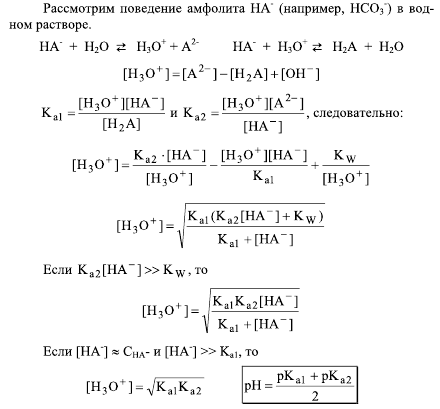 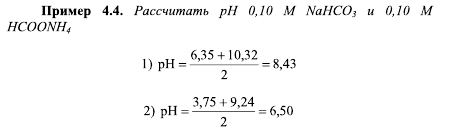 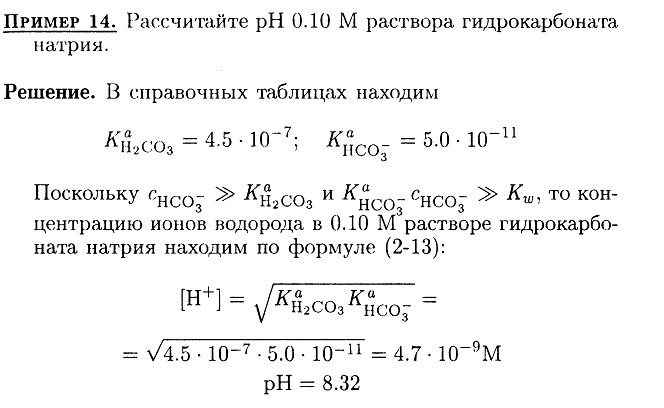 3
Буфер ерітінділерінің рН есептеу

Буфер ерітінділері - әдетте құрамында әлсіз негіз және оның тұздары бар, (мысалы, CH3COOH+CH3COONa) немесе әлсіз негіз және оның тұздары бар қоспа. Мысалы, NH4OH+NH4Cl сутек иондарының белгілі концентрациясында. Буфер ерітінділерінің рН мәндері – аз мөлшерде күшті қышқыл немесе сілті қосқаннан және ерітіндіні сұйылтқаннан өзгермейді, ол орта шарттары өзгермейтін жағдайда химиялық процесстер жүргізуге мүмкіндік береді. Буфер ерітіндіге күшті қышқылдың аз мөлшерін қосқанда, күшті қышқылдың сутек иондары әлсіз қышқыл молекулаларымен байланысады, сондықтан бұл ерітіндінің қышқылдығы бірден жоғарыламайды. Егер буфер ерітіндіге аз мөлшерде сілті қосса, онда оның гидроксил иондары әлсіз қышқылдың сутек иондарымен су молекуласына байланысады. Тәжірибеде буферлік ерітінділер сумен сұйылтса да өз қышқылдығын өзгертпейді. Ол, былай түсіндіріледі: әлсіз қышқылдың диссоциация дәрежесі сұйылтқанда көбейеді және сутек иондарының концентрациясы іс жүзінде тұрақты болып қалады.
Буфер ерітінділер химия тәжірибесінде кеңінен қолданылады, ол түрлі организмдердің өмір сүру процесінде маңызды роль атқарады. Көптеген өмір сүру процестер тек рН-тың белгілі мәнінде ғана жүреді. Тірі ағзада рН тұрақтылығы табиғи буферлік қоспалармен ұсталады (мысалы, адам ағзасында фосфаттық буферлік қоспалар NaH2PO4 + Na2HPO4, карбонатты буферлік қоспа   H2CO3 + NaHCO3 бар). Буфер қоспалар аналитикалық химияда және өндірісте кеңінен қолданылады: сапалық таңдаудың жүйелік әдістерінде аналитикалық топтарды бөлгенде, бөлек иондарды тапқанда және шығарғанда, сирек элементтерді бөлгенде, шикізатты флотациямен байытқанда және т.б.
Буферлік қоспадан түзілетін рН көлемін теориялық есептейді.
4
4
х.ғ.к. Аргимбаева А.М.
© әл-Фараби атындағы Қазақ Ұлттық Университеті, аналитикалық, коллоидтық химия және сирек элементтер технология кафедрасы
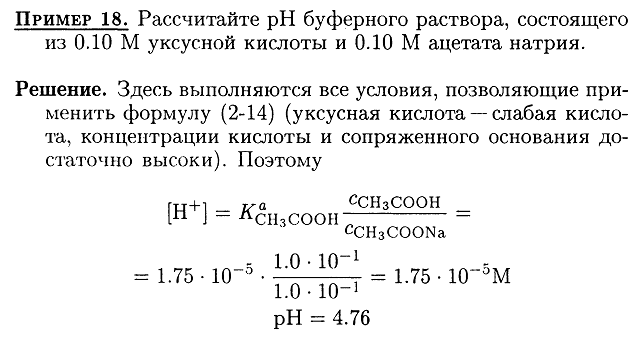 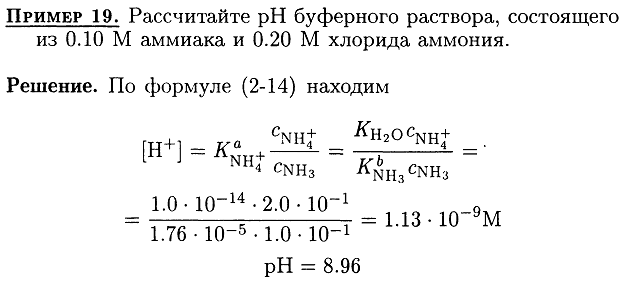 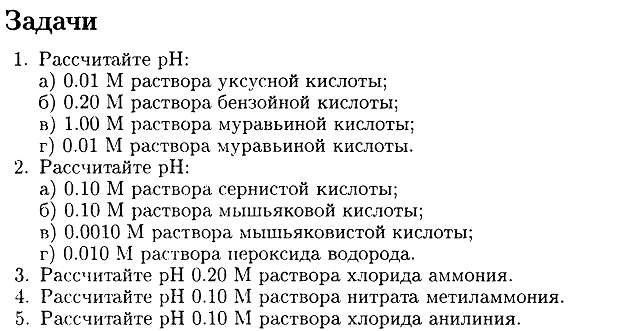 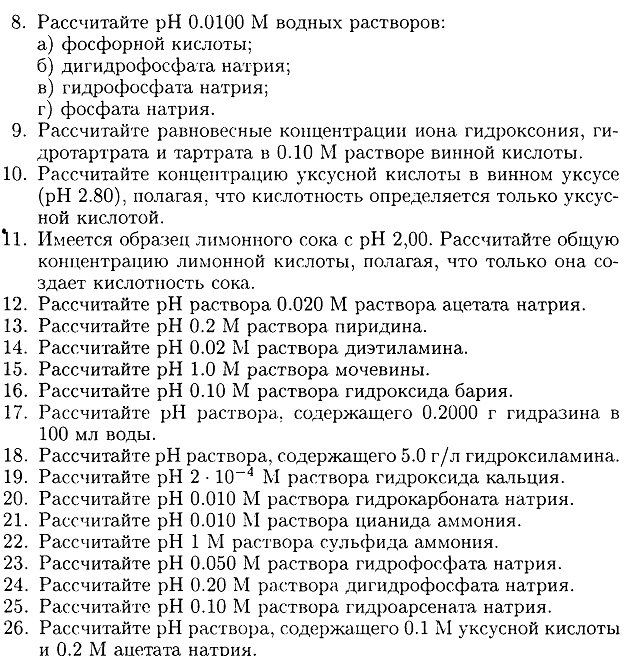 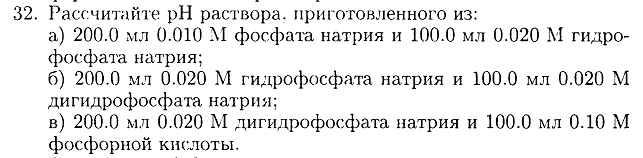